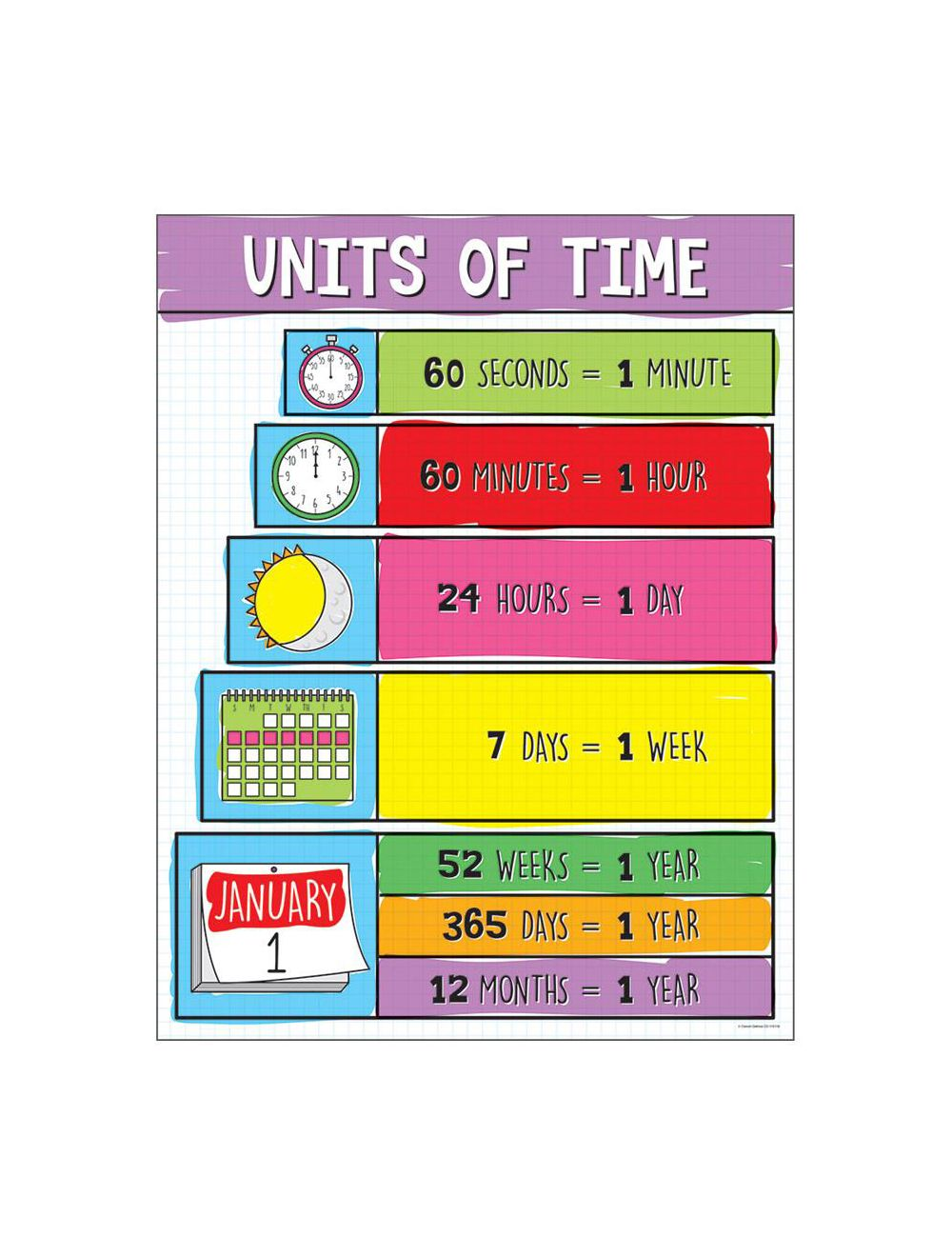 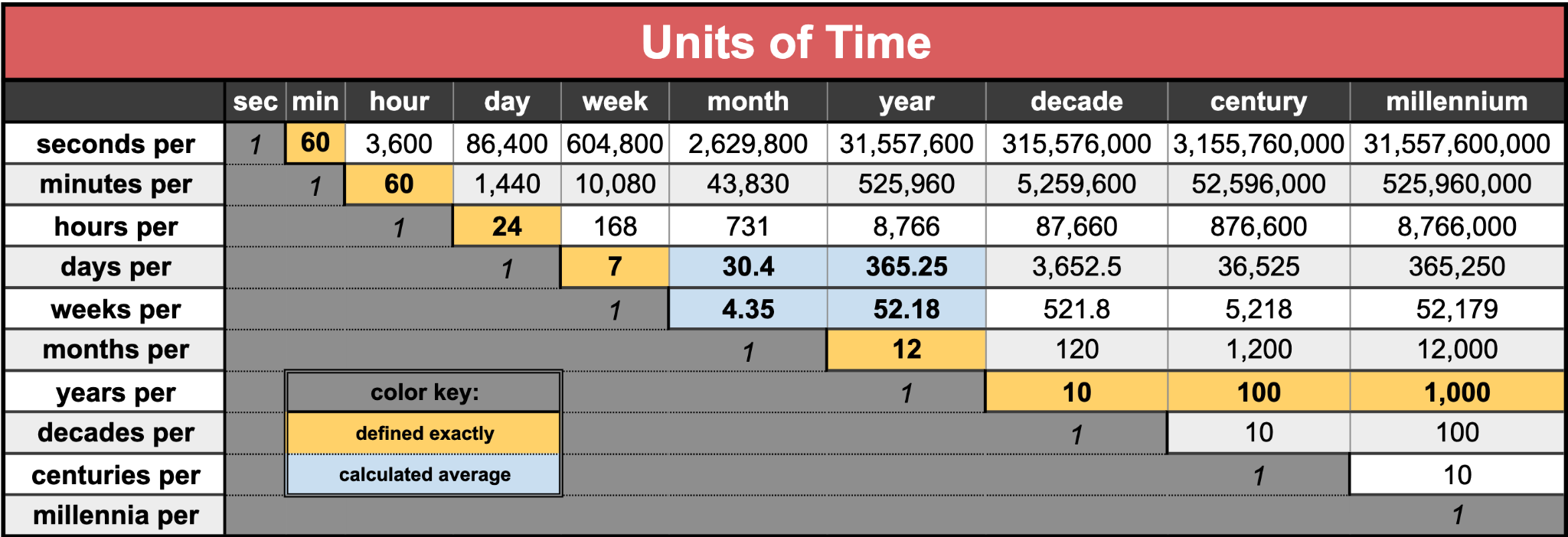 How old are you? 

Use at least two different units of time.
Units of Time Taboo
Clue-givers stand up. Guessers may also stand up. 

Use clues to get your partner or teammates to guess the word at the top of the slide WITHOUT using any of the red words below. (You also may not say the word at the top of the card.) 
When your team guesses correctly, sit down. 
If your clue-giver uses a ‘taboo’ clue, then your team sits down.
[Speaker Notes: Seconds
Season
Hour
Decade
Month Year]
seconds
fast
sixty
minute
first
season
winter
four
summer
spring
hour
day
minute
60
24
decade
years
10
nineties 
2020’s
months
days
twelve
year
January
week
52
four
seven
Monday
year
birthday
sun
365
leap
millenium
1000 years
Century
Eon
Future
2000s
fortnight
Two weeks
14 days
Bi-weekly
Moon
Vacation